Pertemuan Ketigabelas
Mata Kuliah : Main Control Room
Semester    : Genap
Dosen        : Bambang Sujati
Tahun        : @2019
CODEC &
CONTAINER
Video Format,
adalah aturan standar dalam memilih container dan codec sehingga bisa digunakan dengan beragam jenis pemutar video atau streaming service.
Codec
Codec adalah kombinasi dari dua kata, yaitu Coder dan Decoder
Codec melakukan encoding video atau audio, yaitu meng-compress video sehingga membuat ukuran filenya menjadi lebih kecil.
Pemutar video melakukan decoding video atau audio sesuai dengan ketentuan codec. Lalu, memutar video dengan kualitas yang mirip dengan aslinya.
Encoding adalah proses mengubah data video menjadi kode
Decoding adalah proses mengubah kode kemali menjadi data video
Codec melakukan kompresi dan dekompresi file video. Kompresi ini memiliki dua jenis yaitu Lossy atau Lossless
Lossy compression membuat ukuran file video menjadi lebih kecil dengan membuang sebagian data, yang membuat kualitasnya menjadi lebih rendah. 
Lossless compression menyimpan semua data dari sumber video. Menghasilkan kualitas video yang baik dan mencegah penurunan kualitas dari penyalinan data berulang-ulang. Namun, ukuran filenya menjadi lebih besar.
H.264 (AVC)
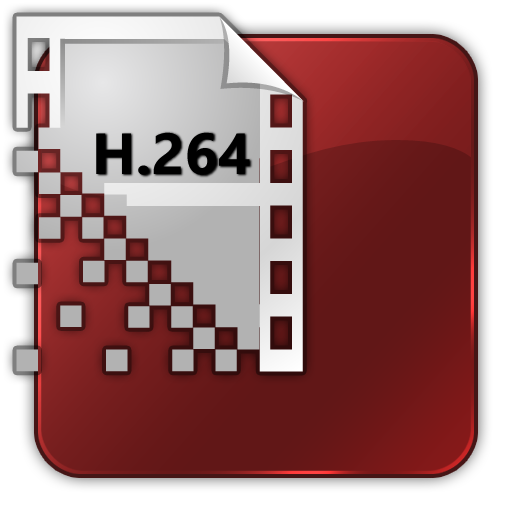 Umum digunakan untuk video HD. 
File kecil kualitas bagus. 
Bisa meng-compress lossy atau lossless. 
Kompatibel dengan container .MP4 
bisa diputar dengan beragam pemutar video dan streaming.
MPEG-2
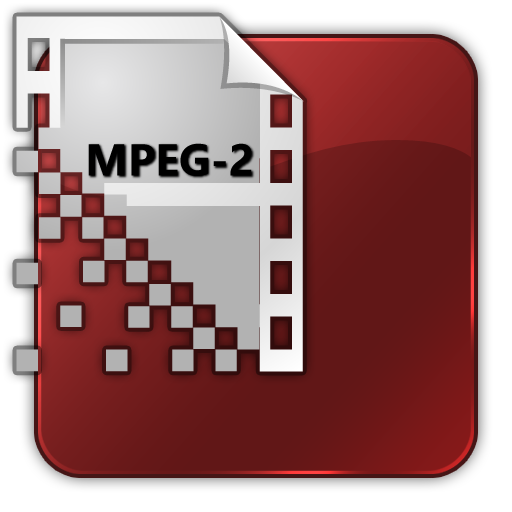 Pendahulu MPEG-4
Standard codec untuk DVD dan generasi awal Blu-ray
Tidak umum digunakan untuk streaming
Kamera profesional yang menggunakan MPEG-2 adalah HDV dan XDCAM
HEVC (H.265)
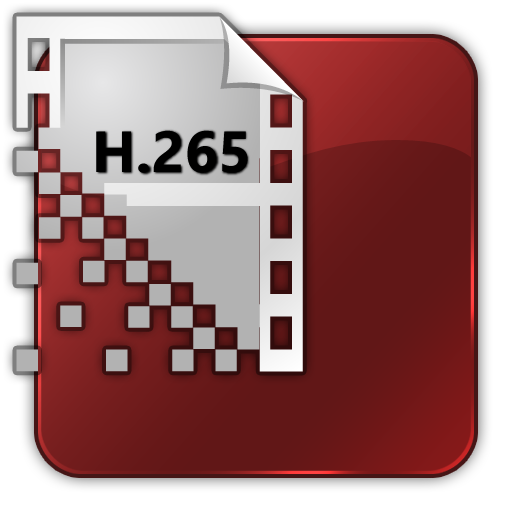 Didesain khusus untuk meng-compress video 4K dan Blu-ray agar ukuran file bisa lebih efisien
New video codecs are constantly evolving to keep up with modern technology. HEVC, also called H.265, is one such codec designed to offer more efficient compression for 4K video and Blu-ray. It’s the video compression standard widely used by GoPro to capture their level of video content at half the size.
Container dapat diibaratkan sebagai bungkus kado yang membungkus semua elemen video (Video Stream, Audio Stream dan Meta Data).
Tipe file seperti .MP4, .AVI atau .MOV bukanlah FORMAT video, namun hanyalah sebuah CONTAINER video.
.MP4
Kompatibel dengan semua versi codec MPEG-4 dan H.264
Kompatibel dengan banyak pemutar video
Memiliki ukuran file yang relatif kecil namun tetap menjaga kualitas.
Streaming service seperti Youtube dan Vimeo kompatibel dengan container jenis ini.
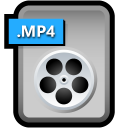 .AVI
Container yang usianya cukup tua dan universal.
Bisa membungkus banyak jenis codec
Kompatibel dengan banyak pemutar video
Ukuran filenya cenderung besar.
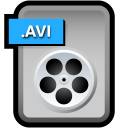 .MOV (Quicktime)
Dikembangkan oleh Apple untuk Quicktime Player
Biasanya digunakan untuk video dengan ukuran besar dengan kualitas tinggi sehingga ukuran filenya besar.
Kompatibilitas nya rendah bila diputar dengan pemutar video selain Quicktime Player.
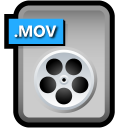